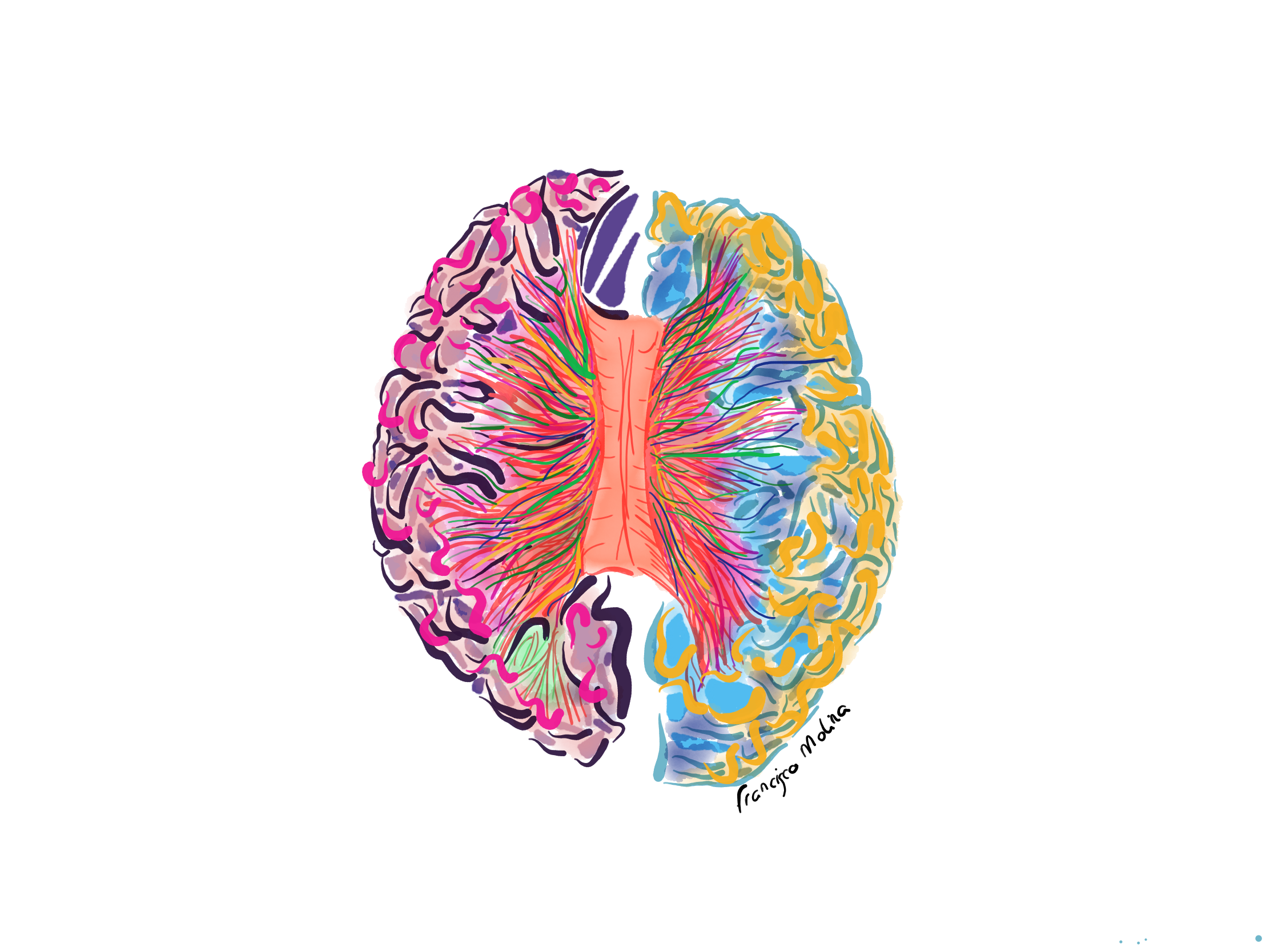 Escalas y pruebas empleadas en la evaluación de patologías neurológicas específicas
Francisco Molina Rueda
Evaluación Neurológica. Máster U. Neurocontrol Motor
Curso 2022/23
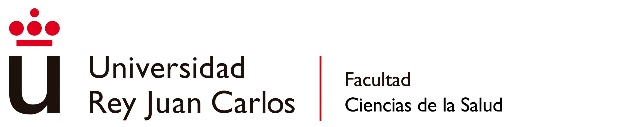 Clasificación de escalas atendiendo a las patologías, no a los dominios
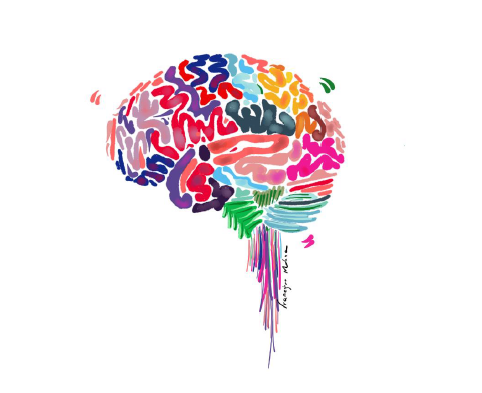 Ictus
Lesión medular
Enfermedad de Parkinson
Esclerosis Múltiple
Parálisis Cerebral
Ictus
Stroke Rehabilitation Assessment of Movement (STREAM)
Dominio: motor (movilidad)
30 ítems. Movimientos de MS (20 puntos), de MI (20 puntos) y movilidad (30 puntos) 
Postural Assessment Scale for Stroke (PASS)
Dominio: motor (equilibrio)
12 ítems. Equilibrio tumbado, sentado y en bipedestación (36 puntos)
Motor Evaluation Scale for Upper Extremity in Scale (MESUPES)
Dominio: motor
17 ítems. 8 ítems para brazo y 9 para mano (58 puntos) 
Stroke Impact Scale – 16
Dominio: Actividades de la Vida Diaria (AVD) 
16 ítems (fuerza, función de la mano y AVD) (80 puntos)
Ictus
Otras (dominio motor):
Motricity Index
Rivermead Motor Assessment 
Fugl-Meyer Assessment of Motor Recovery after Stroke
Motor Assessment Scale 
Stroke Specific Quality of Life Scale (dominio: AVD)
Wisconsin Gait Scale (dominio: motor – marcha)
ICARS
Lesión medular
International Standards for Neurological Classification of Spinal Cord Injury (ASIA Impairment Scale) 
Walking Index for Spinal Cord Injury 
Spinal Cord Assessment Tool for Spastic Reflexes (SCATS)
Dominio: motor
Evalúa tres tipos de comportamiento espástico motor: 
Clonus (flexores plantares) 
Espasmo flexor (estimulación con un pinchazo en arco medio plantar)  
Espasmo extensor (en miembro inferior, llevando la pierna de flexion a extensión) (escala 0-3, máxima severidad) 
Spinal Cord Independence Measure (SCIM)
Dominio: AVD
19 ítems que evalúan autocuidado, respiración-manejo de esfínteres y movilidad (100 puntos)
Lesión medular
International Spinal Cord Injury Pain Classification
Dominio: dolor
3 niveles:
Tipo de dolor: nociceptivo, neuropático, otro o desconocido
Subtipo: nociceptivo (musculoesquelético, visceral, otro), neuropático (al nivel de lesión, por debajo, otro)
Causa del dolor y patología (si se conoce)
Enfermedad de Parkinson
Schwab and England Activities of Daily Living Scale
Dominio: AVD
Gradúa desde el 0% (no mantiene funciones vegetativas) hasta 100% (independiente)
Unified Parkinson's disease rating scale
Dominio: salud general
Evalúa estado mental, AVD, Aspectos motores, Complicaciones (159 puntos, máxima severidad)
Freezing of Gait Questionnaire
Dominio: AVD/motor
6 ítems (4 evalúan la severidad del freezing y 2 la marcha) (24 puntos, máxima severidad)
Enfermedad de Parkinson
Parkinson Fatigue Scale
Dominio: AVD 
16 ítems (7 ítems valoran la presencia o no de sensación subjetiva de fatiga y 9 ítems evalúan el impacto de la fatiga en las AVD) 
Escala 1-5, fuerte desacuerdo-fuerte acuerdo, 16-80 puntos, máxima puntuación = máxima repercusión de la fatiga
Modified Hoehn and Yahr scale
Dominio: salud general / motor 
Categoriza el nivel de discapacidad de los pacientes con Parkinson en siete niveles o estadios (1, 1.5, 2, 2.5, 3, 4 y 5-máxima severidad)
Esclerosis Múltiple
Disabilities of the Arm, Shoulder, and Hand Questionnaire (DASH)
Domino: AVD / motor 
Autocuestionario de 30 ítems que evalúan la extremidad superior + 2 módulos opcionales con 4 ítems para medir la función en atletas, artistas y trabajadores (tiene instrucciones de puntuación: 0-100 puntos, máxima puntuación = máxima severidad) 
Functional Assessment of Multiple Sclerosis (version 4)
Dominio: emoción, salud general, motor
58 ítems (escala tipo Likert de 5 puntos): 0 nunca – 4 mucho. Evalúa movilidad, síntomas, bienestar emocional, satisfacción general, pensamiento y fatiga, bienestar social y familiar, otros aspectos
Esclerosis Múltiple
Expanded Disability Status Scale (EDSS) + Kurtzke Functional Systems Score (FSS) 

EDSS: Puntúa entre 1 y 10 (1 = examen neurológico normal y 10 = muerte por EM) según la puntuación obtenida en la FSS 

FSS: 
Domino: AVD / Motor / Sensorial  
Evalúa 7 componentes funcionales del SNC: piramidal, cerebelosa, troncoencefálico, sensorial, función vesical y proctológica, visual, cerebral y otros
Esclerosis Múltiple
Timed 25-Foot Walk
Dominio: motor
Mide el tiempo en recorrer la distancia de 25 pies (7,62 metros), promedio de dos intentos
Modified Fatigue Impact Scale 
Dominio: AVD
Autocuestionario de 21 ítems, escala 0 (nunca) – 4 (casi siempre) 
Tiene sistema de puntuación (3 subescalas: física, cognitiva y psicosocial). Máxima puntuación 84= máximo impacto de la fatiga
(Hauser) Ambulation Index 
Tiempo y grado de asistencia caminando 25 pies
12-Item Multiple Sclerosis Walking Scale
Dominio: motor (marcha)
12 ítems que puntúan de 0 (nada en absoluto) a 5 (muchísimo). Máxima puntuación 60 puntos= máxima severidad
Parálisis Cerebral
Children Participation Questionnaire
Dominio: AVD / motor / Cognición
44 ítems organizados en 6 secciones: diversidad de la participación, intensidad de la participación, independencia, disfrute, satisfacción de los padres
Gross Motor Function Measure- 66 
Dyskinesia Impairment Scale – AACPDM
Evalúa movimientos distónicos y coreoatetósicos en distintas partes del cuerpo. Evalúa el factor espacial y temporal con una escala ordinal entre 0 (ausente) y 4 (siempre presente)
Se solicita la realización de distintas actividades (ejemplo: abrir y cerrar los ojos) que son filmadas
Parálisis Cerebral
Tardieu Scale/Modified Tardieu Scale
Dominio: motor
Evalúa espasticidad considerando la resistencia al movimiento a velocidades lentas y rápidas 
Incluye dos mediciones: 
Calidad de la reacción muscular (0: no resistencia – 5: movimiento imposible) en V2 y V3
Ángulo de la reacción muscular y rango (goniometría): rango en V1 y ángulo en V2 y V3 

Emplea tres velocidades: lenta (V1), caída de la extremidad ante la gravedad (V2), rápida (V3)
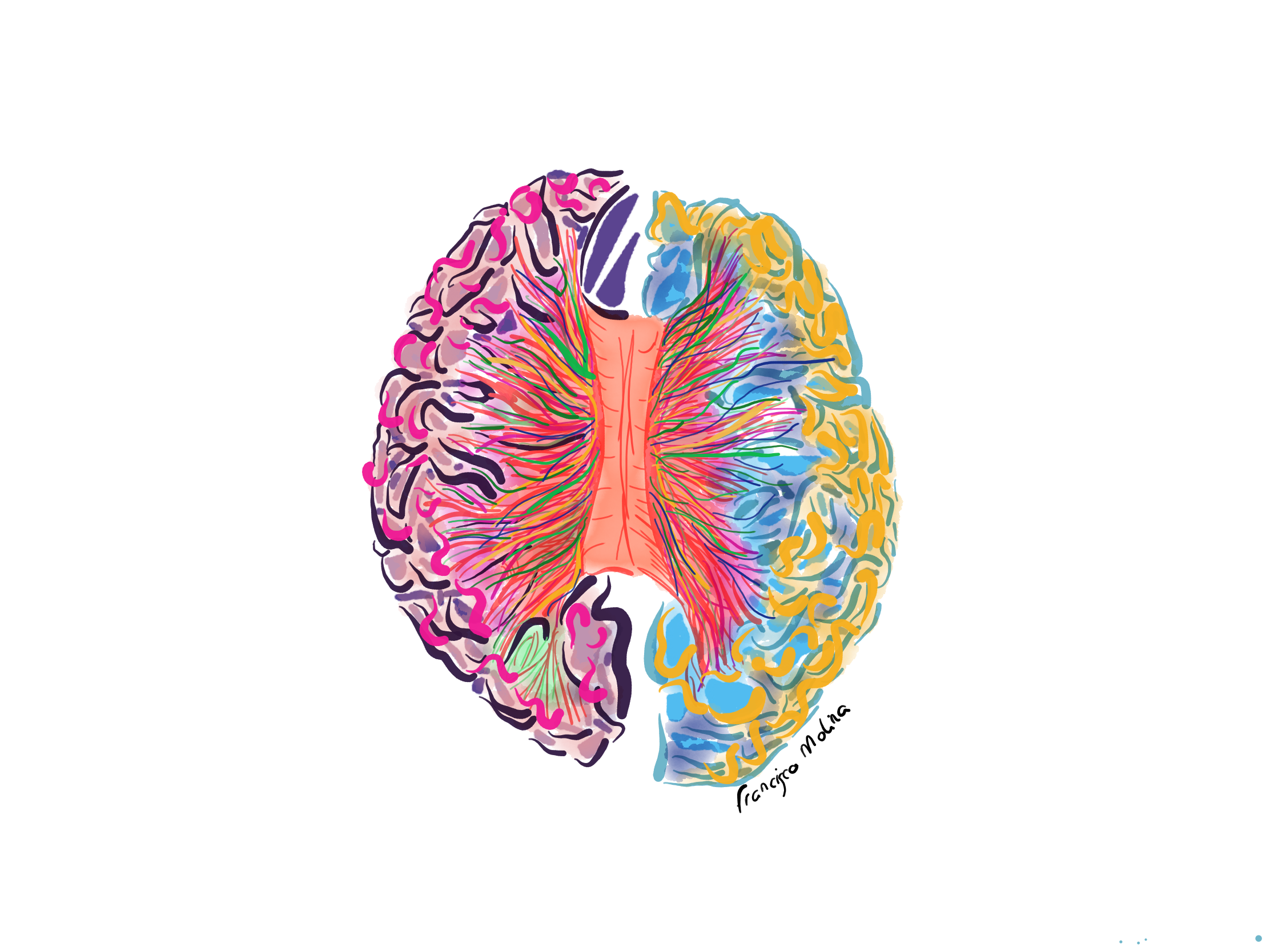 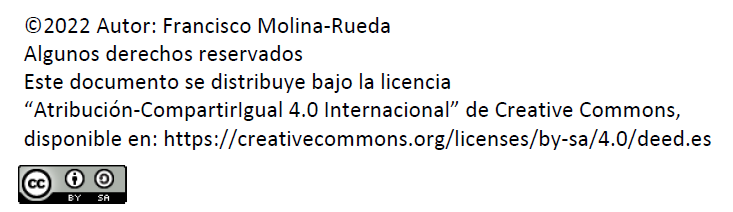